SOFT ORANGE CAKE
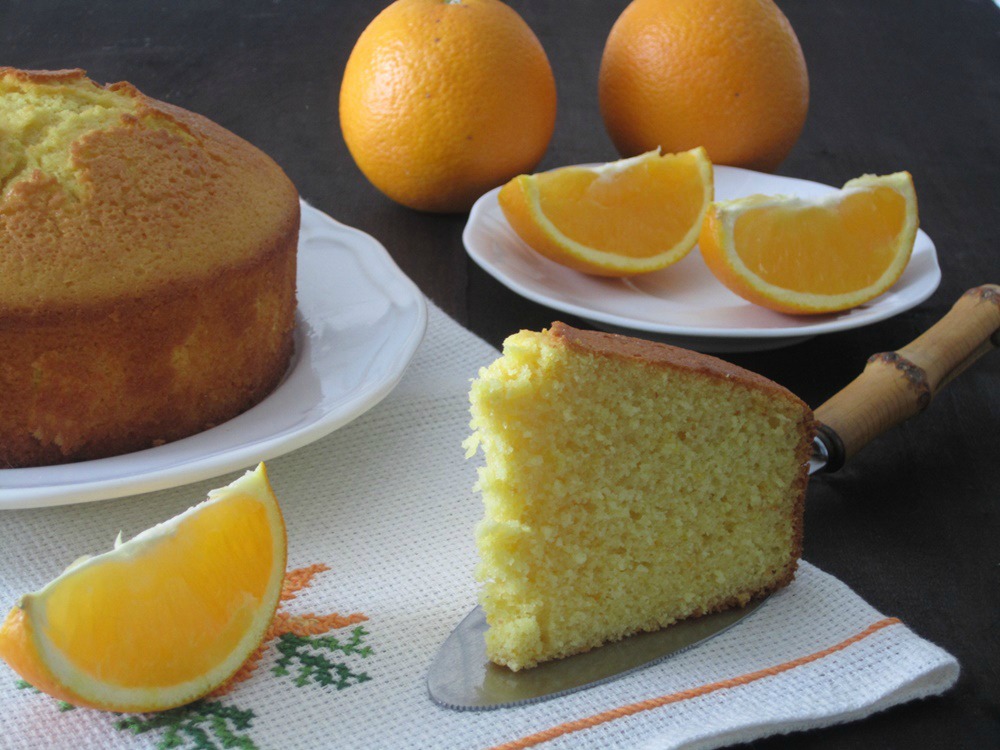 Ingredients
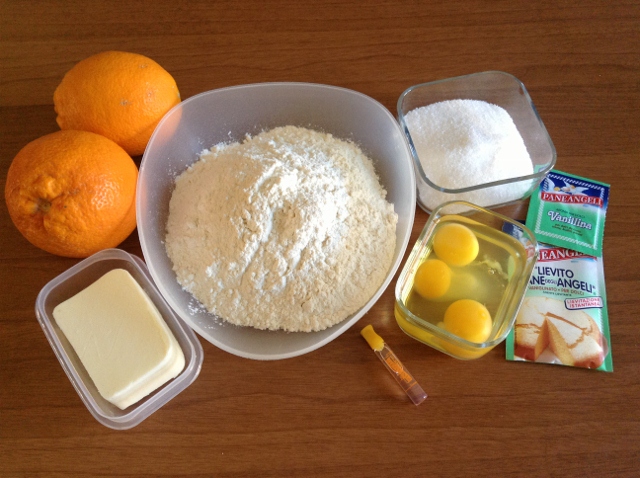 2 or 3  organic oranges
280 g. flour
250 g. sugar
3 eggs
1 packet of baking powder and 1 of  vanilla powder
80 g. butter or oil
Whisk in a bowl the eggs and sugar with an electric mixer or by hand . Continue beating for 15 minutes , it's the only way the eggs will swell , becoming light and fluffy , and the cake will become spongy.
Preparation
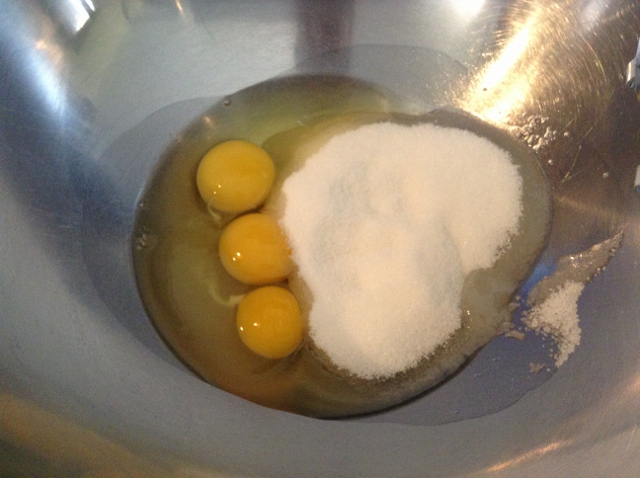 Choose oranges untreated when you  use zest , and add it to the eggs compound.
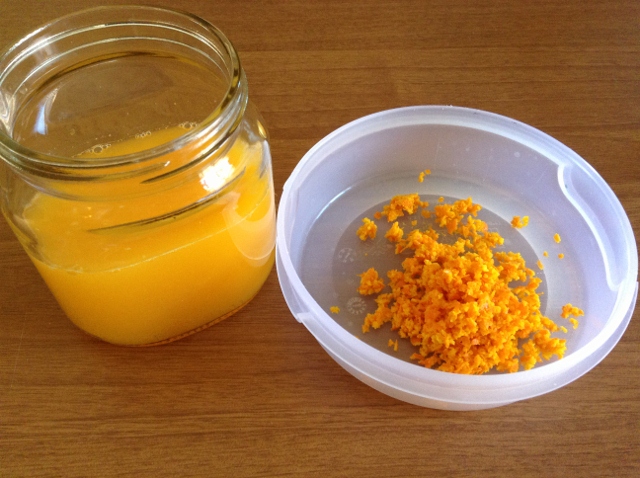 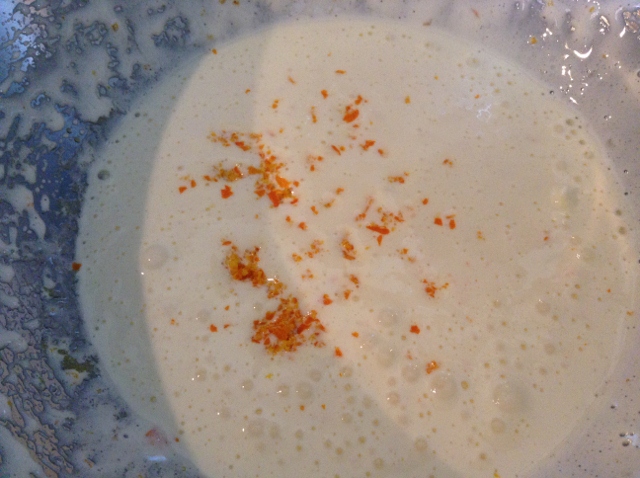 Continue adding oil or melted butter and orange juice,  while continuing to stir . 
 Finally add the sifted flour with the baking powder and the grated rind of an orange . Mix well .
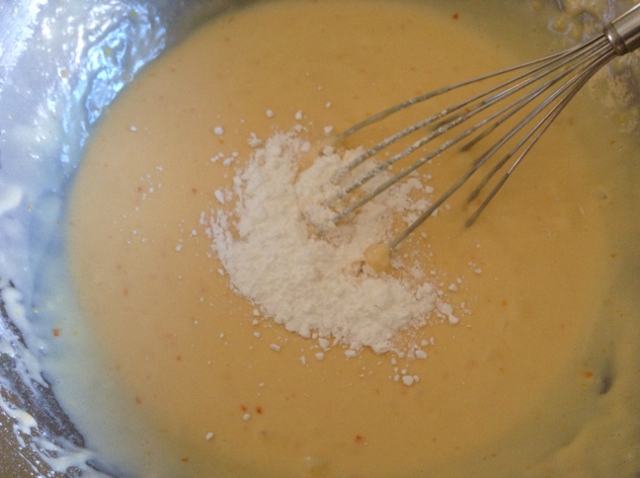 Preheat oven to 180 ° . Grease and flour a cake pan of 24-26 cm in diameter . Pour in the mixture and bake in the oven for about 30-35 minutes .
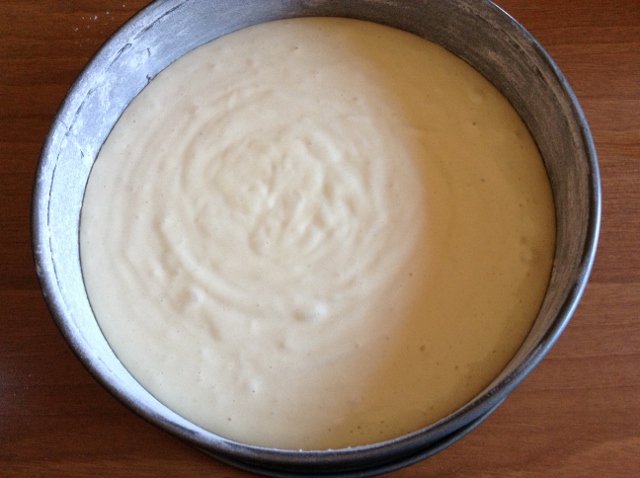 The cake is ready
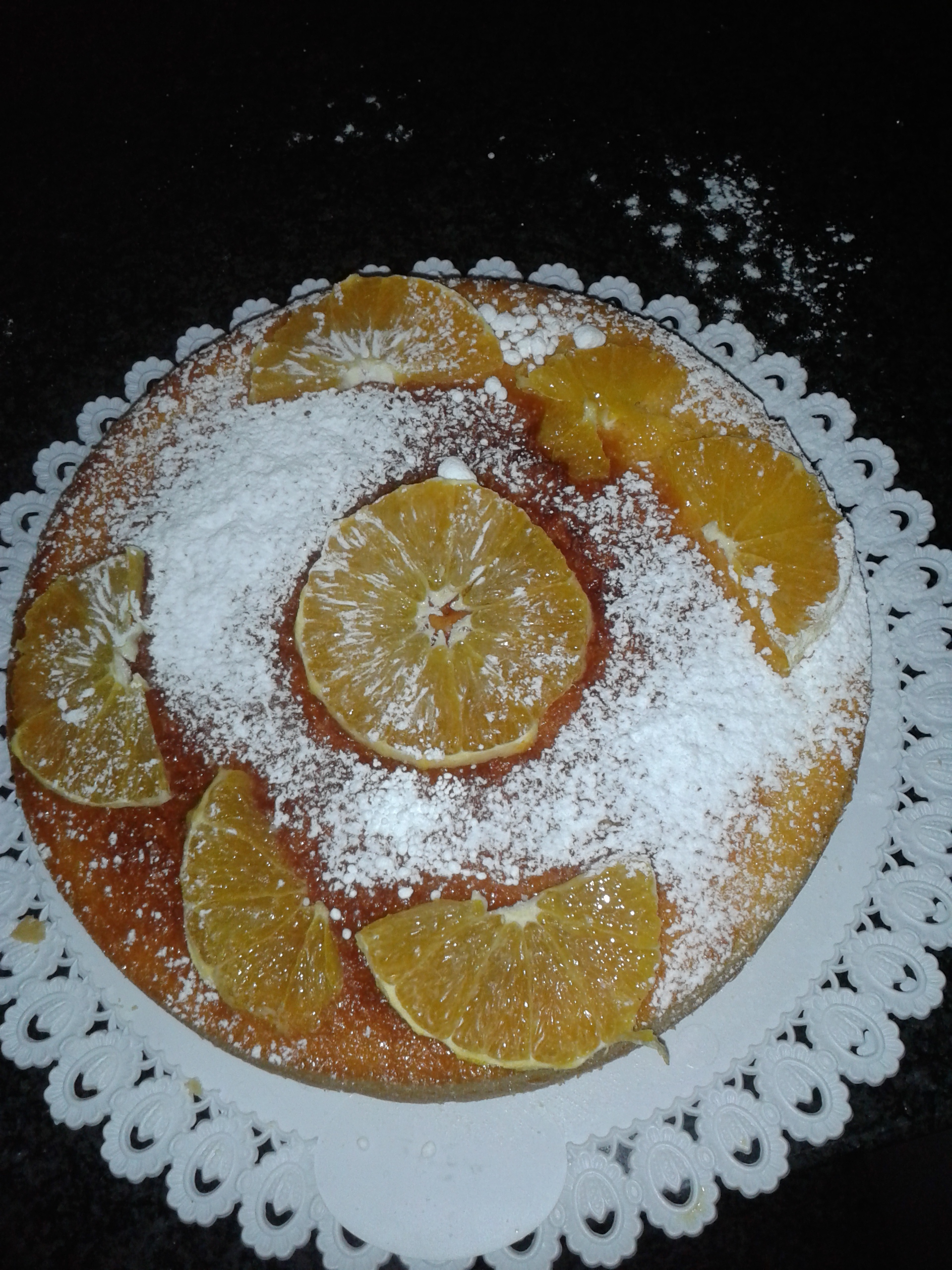